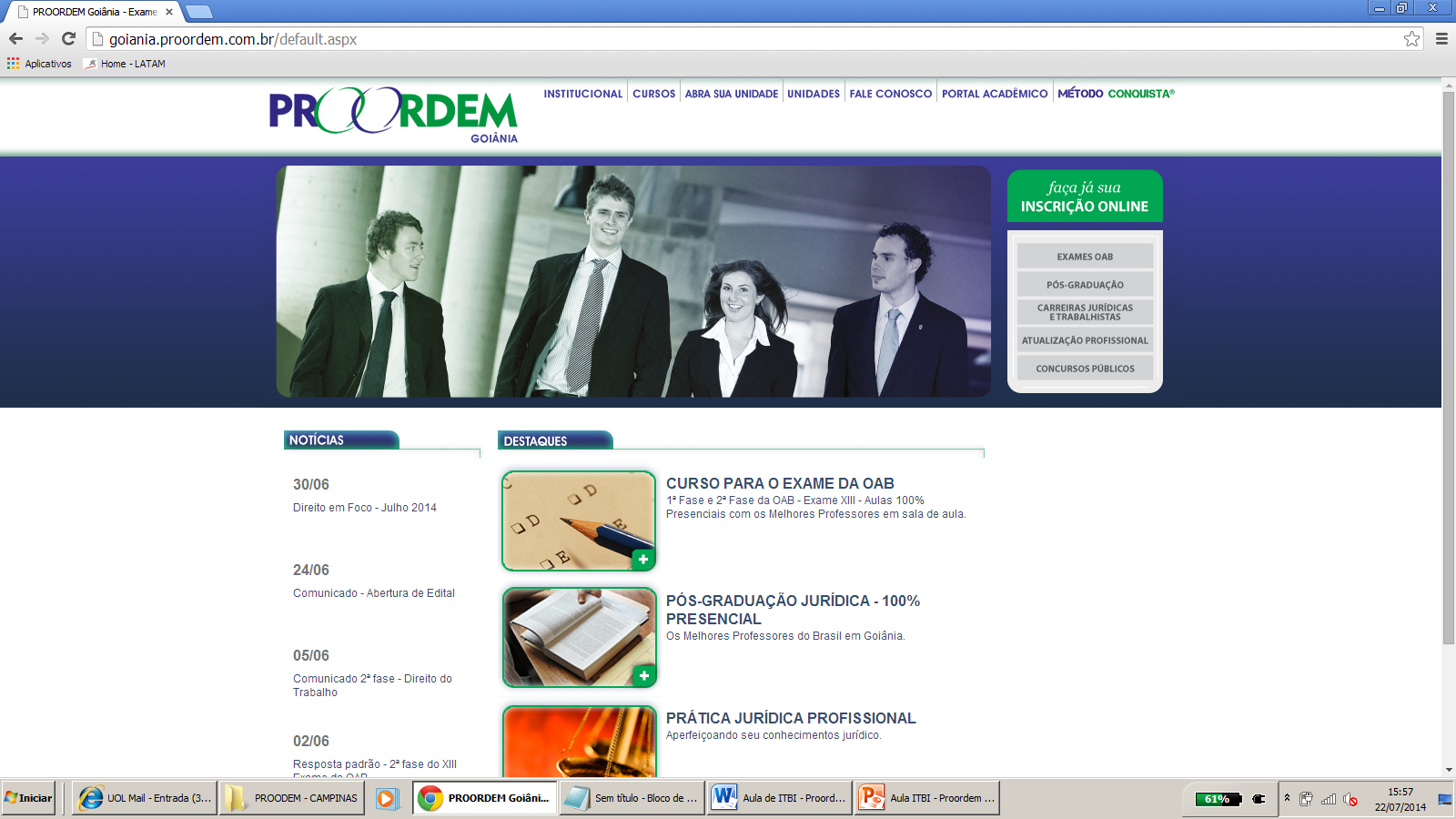 Processo Civil
Luiz Dellore
www.dellore.com e www.tudodoncpc.com.br 
facebook.com/luizdellore (Prof Luiz Dellore)
Instagram e Periscope: @luizdellore
Twitter: @dellore
LinkedIn: Luiz Dellore

Mestre e doutor em processo civil pela USP e mestre em constitucional pela PUC/SP.
Advogado concursado da Caixa. Ex-assessor de Ministro no STJ.
Professor do Proordem e de graduação, especialização, mestrado e doutorado.
Membro de associações de processo civil (IBDP e Ceapro).
Suspensão do Processo
Art. 313.  Suspende-se o processo: 
I - pela morte ou pela perda da capacidade processual de qualquer das partes, de seu representante legal ou de seu procurador;
II - pela convenção das partes;
III - pela arguição de impedimento ou de suspeição;
Suspensão do Processo
Art. 313.  Suspende-se o processo: 
IV- pela admissão de incidente de resolução de demandas repetitivas (IRDR);
V - quando a sentença de mérito: a) depender do julgamento de outra causa ou da declaração de existência ou de inexistência de relação jurídica que constitua o objeto principal de outro processo pendente; b) tiver de ser proferida somente após a verificação de determinado fato ou a produção de certa prova, requisitada a outro juízo;
VI - por motivo de força maior;
VII - quando se discutir em juízo questão decorrente de acidentes e fatos da navegação de competência do Tribunal Marítimo;
VIII - nos demais casos que este Código regula.
Suspensão do Processo
Novidade (Incluído pela Lei nº 13.363, de 2016):
Art. 313.  Suspende-se o processo: 
IX - pelo parto ou pela concessão de adoção, quando a advogada responsável pelo processo constituir a única patrona da causa;          
X - quando o advogado responsável pelo processo constituir o único patrono da causa e tornar-se pai.

§ 6o  No caso do inciso IX, o período de suspensão será de 30 (trinta) dias, contado a partir da data do parto ou da concessão da adoção, mediante apresentação de certidão de nascimento ou documento similar que comprove a realização do parto, ou de termo judicial que tenha concedido a adoção, desde que haja notificação ao cliente.
§ 7o No caso do inciso X, o período de suspensão será de 8 (oito) dias, contado a partir da data do parto ou da concessão da adoção, mediante apresentação de certidão de nascimento ou documento similar que comprove a realização do parto, ou de termo judicial que tenha concedido a adoção, desde que haja notificação ao cliente.
Suspensão do Processo
E atos urgentes?

Art. 314.  Durante a suspensão é vedado praticar qualquer ato processual, podendo o juiz, todavia, determinar a realização de atos urgentes a fim de evitar dano irreparável, salvo no caso de arguição de impedimento e de suspeição.
Extinção sem resolução do mérito (atípica)
Art. 485.  O juiz não resolverá o mérito quando:

I - indeferir a petição inicial;
II - o processo ficar parado durante mais de 1 (um) ano por negligência das partes;
III - por não promover os atos e as diligências que lhe incumbir, o autor abandonar a causa por mais de 30 (trinta) dias;
IV - verificar a ausência de pressupostos de constituição e de desenvolvimento válido e regular do processo;
Extinção sem resolução do mérito (atípica)
Art. 485. (…)
V - reconhecer a existência de perempção, de litispendência ou de coisa julgada;
VI - verificar ausência de legitimidade ou de interesse processual;
VII - acolher a alegação de existência de convenção de arbitragem ou quando o juízo arbitral reconhecer sua competência;
VIII - homologar a desistência da ação;
IX - em caso de morte da parte, a ação for considerada intransmissível por disposição legal; e
X - nos demais casos prescritos neste Código.
Extinção com resolução do mérito
Art. 487.  Haverá resolução de mérito quando o juiz:
I - acolher ou rejeitar o pedido formulado na ação ou na reconvenção;
II - decidir, de ofício ou a requerimento, sobre a ocorrência de decadência ou prescrição;
III - homologar: 
o reconhecimento da procedência do pedido formulado na ação ou na reconvenção; 
a transação; 
a renúncia à pretensão formulada na ação ou na reconvenção.
Julgamento conforme o estado do processo
Após petição inicial e contestação: providências preliminares 
(correção de vícios, réplica e eventual indicação de provas)

A seguir, julgamento conforme o estado do processo, com 4 possibilidades:
extinção do processo;
julgamento Antecipado do Mérito;
julgamento Antecipado Parcial do Mérito;
saneamento e da Organização do Processo.
Extinção do Processo
Art. 354.  Ocorrendo qualquer das hipóteses previstas nos 
arts. 485 e 487, incisos II e III, o juiz proferirá sentença.
Parágrafo único.  A decisão a que se refere o caput pode dizer respeito a apenas parcela do processo, caso em que será impugnável por agravo de instrumento.
Julgamento Antecipado do Mérito
Art. 355.  O juiz julgará antecipadamente o pedido, proferindo sentença com resolução de mérito, quando:
I - não houver necessidade de produção de outras provas;
II - o réu for revel, ocorrer o efeito previsto no art. 344 e não houver requerimento de prova, na forma do art. 349.
Julgamento Antecipado Parcial do Mérito
Art. 356.  O juiz decidirá parcialmente o mérito quando um ou mais dos pedidos formulados ou parcela deles:
I - mostrar-se incontroverso;
II - estiver em condições de imediato julgamento, nos termos do art. 355. (...)
§ 2º A parte poderá liquidar ou executar, desde logo, a obrigação reconhecida na decisão que julgar parcialmente o mérito, independentemente de caução, ainda que haja recurso contra essa interposto.
 5º A decisão proferida com base neste artigo é impugnável por agravo de instrumento.
Saneamento e Organização do Processo
Art. 357.  Não ocorrendo nenhuma das hipóteses deste Capítulo, deverá o juiz, em decisão de saneamento e de organização do processo: 
(nenhuma das hipóteses anteriores de julgamento cf estado processo)
I - resolver as questões processuais pendentes, se houver;
II - delimitar as questões de fato sobre as quais recairá a atividade probatória, especificando os meios de prova admitidos;
III - definir a distribuição do ônus da prova, observado o art. 373;
IV - delimitar as questões de direito relevantes para a decisão do mérito;
V - designar, se necessário, audiência de instrução e julgamento.
Saneamento e Organização do Processo
Art. 357 (...)
§ 1º Realizado o saneamento, as partes têm o direito de pedir esclarecimentos ou solicitar ajustes, no prazo comum de 5 (cinco) dias, findo o qual a decisão se torna estável.
§ 3º Se a causa apresentar complexidade em matéria de fato ou de direito, deverá o juiz designar audiência para que o saneamento seja feito em cooperação com as partes, oportunidade em que o juiz, se for o caso, convidará as partes a integrar ou esclarecer suas alegações.
Saneamento e Organização do Processo
Art. 357 (...)
§ 4º Caso tenha sido determinada a produção de prova testemunhal, o juiz fixará prazo comum não superior a 15 (quinze) dias para que as partes apresentem rol de testemunhas.
§ 5º Na hipótese do § 3o, as partes devem levar, para a audiência prevista, o respectivo rol de testemunhas.
Petição Inicial
Art. 319.  A petição inicial indicará:
I - o juízo a que é dirigida;
II - os nomes, os prenomes, o estado civil, a existência de união estável, a profissão, o número de inscrição no Cadastro de Pessoas Físicas ou no Cadastro Nacional da Pessoa Jurídica, o endereço eletrônico, o domicílio e a residência do autor e do réu;
III - o fato e os fundamentos jurídicos do pedido;
IV - o pedido com as suas especificações;
V - o valor da causa;
VI - as provas com que o autor pretende demonstrar a verdade dos fatos alegados;
VII - a opção do autor pela realização ou não de audiência de conciliação ou de mediação.
Petição Inicial – Requisitos – Art. 319
Competência
Partes
Causa de Pedir
Pedido
Valor da Causa
Meios de Prova
Audiência de Conciliação ou Mediação
Documentos
Intervenção de Terceiros
Citação?
Petição Inicial
Competência (endereçamento)
Art. 319.  A petição inicial indicará: (…). I - o juízo a que é dirigida

Regra Geral (domicílio do réu)
Art. 46.  A ação fundada em direito pessoal ou em direito real sobre bens móveis será proposta, em regra, no foro de domicílio do réu
Petição Inicial
Qualificação das partes

Art. 319.  A petição inicial indicará: (…). II - os nomes, os prenomes, o estado civil, a existência de união estável, a profissão, o número de inscrição no Cadastro de Pessoas Físicas ou no Cadastro Nacional da Pessoa Jurídica, o endereço eletrônico, o domicílio e a residência do autor e do réu;
§ 1o Caso não disponha das informações previstas no inciso II, poderá o autor, na petição inicial, requerer ao juiz diligências necessárias a sua obtenção.
§ 2o A petição inicial não será indeferida se, a despeito da falta de informações a que se refere o inciso II, for possível a citação do réu.
§ 3o A petição inicial não será indeferida pelo não atendimento ao disposto no inciso II deste artigo se a obtenção de tais informações tornar impossível ou excessivamente oneroso o acesso à justiça
Petição Inicial
Advogado e Intimações

Art. 77.  Além de outros previstos neste Código, são deveres das partes, de seus procuradores e de todos aqueles que de qualquer forma participem do processo:
V - declinar, no primeiro momento que lhes couber falar nos autos, o endereço residencial ou profissional onde receberão intimações, atualizando essa informação sempre que ocorrer qualquer modificação temporária ou definitiva;
Art. 106.  Quando postular em causa própria, incumbe ao advogado:
I - declarar, na petição inicial ou na contestação, o endereço, seu número de inscrição na Ordem dos Advogados do Brasil e o nome da sociedade de advogados da qual participa, para o recebimento de intimações
Petição Inicial
Causa de Pedir (teoria da substanciação)

Art. 319.  A petição inicial indicará: (…). III - o fato e os fundamentos jurídicos do pedido

Por que se vai ao Judiciário?
Petição Inicial - Pedidos
Imediato e Mediato

Tutela Jurisdicional + Bem da vida
Verbo + complemento
Certeza + determinação

 pedido certo
Art. 322.  O pedido deve ser certo.
§ 1º Compreendem-se no principal os juros legais, a correção monetária e as verbas de sucumbência, inclusive os honorários advocatícios
Petição Inicial - Pedidos
pedido determinado:

Art. 324.  O pedido deve ser determinado.
§ 1º É lícito, porém, formular pedido genérico:
I - nas ações universais, se o autor não puder individuar os bens demandados;
II - quando não for possível determinar, desde logo, as consequências do ato ou do fato;
III - quando a determinação do objeto ou do valor da condenação depender de ato que deva ser praticado pelo réu.
Petição Inicial - Pedidos
Cumulação

Art. 327.  É lícita a cumulação, em um único processo, contra o mesmo réu, de vários pedidos, ainda que entre eles não haja conexão.
§ 1o São requisitos de admissibilidade da cumulação que:
I - os pedidos sejam compatíveis entre si;
II - seja competente para conhecer deles o mesmo juízo;
III - seja adequado para todos os pedidos o tipo de procedimento.
§ 2o Quando, para cada pedido, corresponder tipo diverso de procedimento, será admitida a cumulação se o autor empregar o procedimento comum, sem prejuízo do emprego das técnicas processuais diferenciadas previstas nos procedimentos especiais a que se sujeitam um ou mais pedidos cumulados, que não forem incompatíveis com as disposições sobre o procedimento comum.
Petição Inicial – Cumulação de Pedidos
Alternativo (A ou B)
Art. 325.  O pedido será alternativo quando, pela natureza da obrigação, o devedor puder cumprir a prestação de mais de um modo

 Subsidiário (A ou, se não for possível, B)
Art. 326.  É lícito formular mais de um pedido em ordem subsidiária, a fim de que o juiz conheça do posterior, quando não acolher o anterior

 Sucessivo (A e, procedente A, também B)
Petição Inicial - Pedidos
Interpretação

Art. 322.   (…). § 2o A interpretação do pedido considerará o conjunto da postulação e observará o princípio da boa-fé.

Art. 489.  São elementos essenciais da sentença:
§ 3o A decisão judicial deve ser interpretada a partir da conjugação de todos os seus elementos e em conformidade com o princípio da boa-fé.
Petição Inicial
Valor da Causa 
Art. 319.  A petição inicial indicará: (...). V - o valor da causa;

Art. 291.  A toda causa será atribuído valor certo, ainda que não tenha conteúdo econômico imediatamente aferível.

Critérios para fixação do valor da causa:
Voluntária
Legal (art. 292)
Petição Inicial – valor da causa
Art. 292.  O valor da causa constará da petição inicial ou da reconvenção e será:
I - na ação de cobrança de dívida, a soma monetariamente corrigida do principal, dos juros de mora vencidos e de outras penalidades, se houver, até a data de propositura da ação;
II - na ação que tiver por objeto a existência, a validade, o cumprimento, a modificação, a resolução, a resilição ou a rescisão de ato jurídico, o valor do ato ou o de sua parte controvertida;
III - na ação de alimentos, a soma de 12 (doze) prestações mensais pedidas pelo autor;
IV - na ação de divisão, de demarcação e de reivindicação, o valor de avaliação da área ou do bem objeto do pedido;
Petição Inicial – valor da causa
Art. 292.  O valor da causa constará da petição inicial ou da reconvenção e será:
(...)
V - na ação indenizatória, inclusive a fundada em dano moral, o valor pretendido;
VI - na ação em que há cumulação de pedidos, a quantia correspondente à soma dos valores de todos eles;
VII - na ação em que os pedidos são alternativos, o de maior valor;
VIII - na ação em que houver pedido subsidiário, o valor do pedido principal.
Petição Inicial – valor da causa
Art. 292.  O valor da causa constará da petição inicial ou da reconvenção e será: (...)
§ 1o Quando se pedirem prestações vencidas e vincendas, considerar-se-á o valor de umas e outras.
§ 2o O valor das prestações vincendas será igual a uma prestação anual, se a obrigação for por tempo indeterminado ou por tempo superior a 1 (um) ano, e, se por tempo inferior, será igual à soma das prestações.

§ 3o O juiz corrigirá, de ofício e por arbitramento, o valor da causa quando verificar que não corresponde ao conteúdo patrimonial em discussão ou ao proveito econômico perseguido pelo autor, caso em que se procederá ao recolhimento das custas correspondentes.
Petição Inicial
Meios de Prova

Art. 319.  A petição inicial indicará: (...). VI - as provas com que o autor pretende demonstrar a verdade dos fatos alegados; 

Requisito necessário?
N/C Lei 9099/95
Petição Inicial
Documentos

Art. 320.  A petição inicial será instruída com os documentos indispensáveis à propositura da ação.

Art. 434.  Incumbe à parte instruir a petição inicial ou a contestação com os documentos destinados a provar suas alegações.
Parágrafo único.  Quando o documento consistir em reprodução cinematográfica ou fonográfica, a parte deverá trazê-lo nos termos do caput, mas sua exposição será realizada em audiência, intimando-se previamente as partes.
Petição Inicial
Audiência de Mediação ou Conciliação

Art. 319.  A petição inicial indicará: (…). VII - a opção do autor pela realização ou não de audiência de conciliação ou de mediação

Art. 334. (…). § 4o A audiência não será realizada:
I - se ambas as partes manifestarem, expressamente, desinteresse na composição consensual
Petição Inicial: o que o juiz pode fazer ao receber a inicial? (Arts. 321, 330, 332 E 334)
ANÁLISE PELO JUIZ
Emenda da Inicial
Improcedência Liminar
Indeferimento da Inicial
Determinar citação
Determinação de citação
Art. 334.  Se a petição inicial preencher os requisitos essenciais e não for o caso de improcedência liminar do pedido, o juiz designará audiência de conciliação ou de mediação com antecedência mínima de 30 (trinta) dias, devendo ser citado o réu com pelo menos 20 (vinte) dias de antecedência.

Art. 239.  Para a validade do processo é indispensável a citação do réu ou do executado, ressalvadas as hipóteses de indeferimento da petição inicial ou de improcedência liminar do pedido.
Petição Inicial – Emenda da Inicial
Art. 321.  O juiz, ao verificar que a petição inicial não preenche os requisitos dos arts. 319 e 320 ou que apresenta defeitos e irregularidades capazes de dificultar o julgamento de mérito, determinará que o autor, no prazo de 15 (quinze) dias, a emende ou a complete, indicando com precisão o que deve ser corrigido ou completado.

Parágrafo único.  Se o autor não cumprir a diligência, o juiz indeferirá a petição inicial.
Estabilização da Demanda
Art. 329.  O autor poderá:
I - até a citação, aditar ou alterar o pedido ou a causa de pedir, independentemente de consentimento do réu;
II - até o saneamento do processo, aditar ou alterar o pedido e a causa de pedir, com consentimento do réu, assegurado o contraditório mediante a possibilidade de manifestação deste no prazo mínimo de 15 (quinze) dias, facultado o requerimento de prova suplementar.

Parágrafo único.  Aplica-se o disposto neste artigo à reconvenção e à respectiva causa de pedir.
Petição Inicial – Indeferimento da Inicial
Art. 330.  A petição inicial será indeferida quando:
I - for inepta;
II - a parte for manifestamente ilegítima;
III - o autor carecer de interesse processual;
IV - não atendidas as prescrições dos arts. 106 e 321.
Petição Inicial – Indeferimento da Inicial
§ 1o Considera-se inepta a petição inicial quando:
I - lhe faltar pedido ou causa de pedir;
II - o pedido for indeterminado, ressalvadas as hipóteses legais em que se permite o pedido genérico;
III - da narração dos fatos não decorrer logicamente a conclusão;
IV - contiver pedidos incompatíveis entre si.
§ 2o Nas ações que tenham por objeto a revisão de obrigação decorrente de empréstimo, de financiamento ou de alienação de bens, o autor terá de, sob pena de inépcia, discriminar na petição inicial, dentre as obrigações contratuais, aquelas que pretende controverter, além de quantificar o valor incontroverso do débito.
§ 3o Na hipótese do § 2o, o valor incontroverso deverá continuar a ser pago no tempo e modo contratados.
Improcedência Liminar do Pedido
Art. 332.  Nas causas que dispensem a fase instrutória, o juiz, independentemente da citação do réu, julgará liminarmente improcedente o pedido que contrariar:
I - enunciado de súmula do Supremo Tribunal Federal ou do Superior Tribunal de Justiça;
II - acórdão proferido pelo Supremo Tribunal Federal ou pelo Superior Tribunal de Justiça em julgamento de recursos repetitivos;
III - entendimento firmado em incidente de resolução de demandas repetitivas ou de assunção de competência;
IV - enunciado de súmula de tribunal de justiça sobre direito local.
§ 1o O juiz também poderá julgar liminarmente improcedente o pedido se verificar, desde logo, a ocorrência de decadência ou de prescrição.
Provas
Quais provas?
CPC, art. 369.  As partes têm o direito de empregar todos os meios legais, bem como os moralmente legítimos, ainda que não especificados neste Código, para provar a verdade dos fatos em que se funda o pedido ou a defesa e influir eficazmente na convicção do juiz.

 Prova ilícita?
CF, art. 5o, LVI - são inadmissíveis, no processo, as provas obtidas por meios ilícitos;
Provas
Princípios da persuasão racional (livre convencimento?) e comunhão das Provas

Art. 371.  O juiz apreciará a prova constante dos autos, independentemente do sujeito que a tiver promovido, e indicará na decisão as razões da formação de seu convencimento.

Prova Emprestada

Art. 372.  O juiz poderá admitir a utilização de prova produzida em outro processo, atribuindo-lhe o valor que considerar adequado, observado o contraditório.
Provas
Requerimento e admissão da prova

Art. 370.  Caberá ao juiz, de ofício ou a requerimento da parte, determinar as provas necessárias ao julgamento do mérito.
Parágrafo único.  O juiz indeferirá, em decisão fundamentada, as diligências inúteis ou meramente protelatórias.

Art. 319.  A petição inicial indicará: (…). VI - as provas com que o autor pretende demonstrar a verdade dos fatos alegados;

Art. 336.  Incumbe ao réu alegar, na contestação, toda a matéria de defesa, expondo as razões de fato e de direito com que impugna o pedido do autor e especificando as provas que pretende produzir.
Provas – relevância do saneador
Art. 357.  Não ocorrendo nenhuma das hipóteses deste Capítulo, deverá o juiz, em decisão de saneamento e de organização do processo:
II - delimitar as questões de fato sobre as quais recairá a atividade probatória, especificando os meios de prova admitidos;
III - definir a distribuição do ônus da prova, observado o art. 373;
V - designar, se necessário, audiência de instrução e julgamento.
Provas
Momento de produção

Art. 434.  Incumbe à parte instruir a petição inicial ou a contestação com os documentos destinados a provar suas alegações.

Art. 357. (…). § 8o Caso tenha sido determinada a produção de prova pericial, o juiz deve observar o disposto no art. 465 e, se possível, estabelecer, desde logo, calendário para sua realização.

Art. 361.  As provas orais serão produzidas em audiência, ouvindo-se nesta ordem, preferencialmente.
Provas
Há produção antecipada?

Art. 381.  A produção antecipada da prova será admitida nos casos em que:
I - haja fundado receio de que venha a tornar-se impossível ou muito difícil a verificação de certos fatos na pendência da ação;
II - a prova a ser produzida seja suscetível de viabilizar a autocomposição ou outro meio adequado de solução de conflito;
III - o prévio conhecimento dos fatos possa justificar ou evitar o ajuizamento de ação.
Carga dinâmica do ônus da prova
Art. 373.  O ônus da prova incumbe: 
I - ao autor, quanto ao fato constitutivo de seu direito;
II - ao réu, quanto à existência de fato impeditivo, modificativo ou extintivo do direito do autor.
§ 1o Nos casos previstos em lei ou diante de peculiaridades da causa relacionadas à impossibilidade ou à excessiva dificuldade de cumprir o encargo nos termos do caput ou à maior facilidade de obtenção da prova do fato contrário, poderá o juiz atribuir o ônus da prova de modo diverso, desde que o faça por decisão fundamentada, caso em que deverá dar à parte a oportunidade de se desincumbir do ônus que lhe foi atribuído.
§ 2o A decisão prevista no § 1o deste artigo não pode gerar situação em que a desincumbência do encargo pela parte seja impossível ou excessivamente difícil.
Provas
Desnecessidade de prova
Art. 374.  Não dependem de prova os fatos:
I - notórios;
II - afirmados por uma parte e confessados pela parte contrária;
III - admitidos no processo como incontroversos;
IV - em cujo favor milita presunção legal de existência ou de veracidade.

 Prova sobre direito?
Art. 376.  A parte que alegar direito municipal, estadual, estrangeiro ou consuetudinário provar-lhe-á o teor e a vigência, se assim o juiz determinar.
Meios de prova - Ata Notarial
Art. 384.  A existência e o modo de existir de algum fato podem ser atestados ou documentados, a requerimento do interessado, mediante ata lavrada por tabelião.
Parágrafo único.  Dados representados por imagem ou som gravados em arquivos eletrônicos poderão constar da ata notarial.
Prova Documental
Momento da Produção

Art. 434.  Incumbe à parte instruir a petição inicial ou a contestação com os documentos destinados a provar suas alegações.
Parágrafo único.  Quando o documento consistir em reprodução cinematográfica ou fonográfica, a parte deverá trazê-lo nos termos do caput, mas sua exposição será realizada em audiência, intimando-se previamente as partes.

Produção antecipada?
Art. 381
Prova Documental
Momento da Produção

Art. 435.  É lícito às partes, em qualquer tempo, juntar aos autos documentos novos, quando destinados a fazer prova de fatos ocorridos depois dos articulados ou para contrapô-los aos que foram produzidos nos autos.
Parágrafo único.  Admite-se também a juntada posterior de documentos formados após a petição inicial ou a contestação, bem como dos que se tornaram conhecidos, acessíveis ou disponíveis após esses atos, cabendo à parte que os produzir comprovar o motivo que a impediu de juntá-los anteriormente e incumbindo ao juiz, em qualquer caso, avaliar a conduta da parte de acordo com o art. 5o.
Prova Documental
Eficácia da Prova

Art. 422.  Qualquer reprodução mecânica, como a fotográfica, a cinematográfica, a fonográfica ou de outra espécie, tem aptidão para fazer prova dos fatos ou das coisas representadas, se a sua conformidade com o documento original não for impugnada por aquele contra quem foi produzida.
§ 1o As fotografias digitais e as extraídas da rede mundial de computadores fazem prova das imagens que reproduzem, devendo, se impugnadas, ser apresentada a respectiva autenticação eletrônica ou, não sendo possível, realizada perícia.

O § 3º desse artigo destaca que o e-mail, para fins de prova, equipara-se a fotografia. Assim, deverá ser juntada a “autenticação eletrônica” (arquivo eletrônico e não só a mensagem impressa, para fins de eventual perícia).
Prova Documental
Impugnação à prova documental

Art. 437.  O réu manifestar-se-á na contestação sobre os documentos anexados à inicial, e o autor manifestar-se-á na réplica sobre os documentos anexados à contestação.
§ 1º Sempre que uma das partes requerer a juntada de documento aos autos, o juiz ouvirá, a seu respeito, a outra parte, que disporá do prazo de 15 (quinze) dias para adotar qualquer das posturas indicadas no art. 436.
Prova Documental
Ônus da Impugnação e Prova

Art. 436.  A parte, intimada a falar sobre documento constante dos autos, poderá:
I - impugnar a admissibilidade da prova documental;
II - impugnar sua autenticidade;
III - suscitar sua falsidade, com ou sem deflagração do incidente de arguição de falsidade;
IV - manifestar-se sobre seu conteúdo.
Parágrafo único.  Nas hipóteses dos incisos II e III, a impugnação deverá basear-se em argumentação específica, não se admitindo alegação genérica de falsidade.
Prova Documental
Ônus da Impugnação e Prova
Art. 429.  Incumbe o ônus da prova quando:
I - se tratar de falsidade de documento ou de preenchimento abusivo, à parte que a arguir;
II - se tratar de impugnação da autenticidade, à parte que produziu o documento.
Depoimento Pessoal
Requerimento da parte (pena de confesso)

Art. 385.  Cabe à parte requerer o depoimento pessoal da outra parte, a fim de que esta seja interrogada na audiência de instrução e julgamento, sem prejuízo do poder do juiz de ordená-lo de ofício.
§ 1o Se a parte, pessoalmente intimada para prestar depoimento pessoal e advertida da pena de confesso, não comparecer ou, comparecendo, se recusar a depor, o juiz aplicar-lhe-á a pena.

Art. 139. (...). VIII - determinar, a qualquer tempo, o comparecimento pessoal das partes, para inquiri-las sobre os fatos da causa, hipótese em que não incidirá a pena de confesso;
Prova Testemunhal
Momento da produção e quantidade de testemunhas

Art. 357. (...) § 4o Caso tenha sido determinada a produção de prova testemunhal, o juiz fixará prazo comum não superior a 15 (quinze) dias para que as partes apresentem rol de testemunhas.
§ 5o Na hipótese do § 3o, as partes devem levar, para a audiência prevista, o respectivo rol de testemunhas.
§ 6o O número de testemunhas arroladas não pode ser superior a 10 (dez), sendo 3 (três), no máximo, para a prova de cada fato.
§ 7o O juiz poderá limitar o número de testemunhas levando em conta a complexidade da causa e dos fatos individualmente considerados.
Art. 361.  As provas orais serão produzidas em audiência, ouvindo-se nesta ordem, preferencialmente.
Prova Testemunhal
Intimação das testemunhas
Art. 455.  Cabe ao advogado da parte informar ou intimar a testemunha por ele arrolada do dia, da hora e do local da audiência designada, dispensando-se a intimação do juízo.
§ 1o A intimação deverá ser realizada por carta com aviso de recebimento, cumprindo ao advogado juntar aos autos, com antecedência de pelo menos 3 (três) dias da data da audiência, cópia da correspondência de intimação e do comprovante de recebimento.
§ 2o A parte pode comprometer-se a levar a testemunha à audiência, independentemente da intimação de que trata o § 1o, presumindo-se, caso a testemunha não compareça, que a parte desistiu de sua inquirição.
Prova Testemunhal
Intimação das Testemunhas

Art. 455. (...) § 4o A intimação será feita pela via judicial quando:
I - for frustrada a intimação prevista no § 1o deste artigo;
II - sua necessidade for devidamente demonstrada pela parte ao juiz;
III - figurar no rol de testemunhas servidor público ou militar, hipótese em que o juiz o requisitará ao chefe da repartição ou ao comando do corpo em que servir;
IV - a testemunha houver sido arrolada pelo Ministério Público ou pela Defensoria Pública;
V - a testemunha for uma daquelas previstas no art. 454 (dignatários).
§ 5o A testemunha que, intimada na forma do § 1o ou do § 4o, deixar de comparecer sem motivo justificado será conduzida e responderá pelas despesas do adiamento.
Prova Testemunhal
Contradita das testemunhas incapazes, impedidas ou suspeitas (art. 447)

Art. 457.  Antes de depor, a testemunha será qualificada, declarará ou confirmará seus dados e informará se tem relações de parentesco com a parte ou interesse no objeto do processo.
§ 1o É lícito à parte contraditar a testemunha, arguindo-lhe a incapacidade, o impedimento ou a suspeição, bem como, caso a testemunha negue os fatos que lhe são imputados, provar a contradita com documentos ou com testemunhas, até 3 (três), apresentadas no ato e inquiridas em separado.
§ 2o Sendo provados ou confessados os fatos a que se refere o § 1o, o juiz dispensará a testemunha ou lhe tomará o depoimento como informante.
Prova Testemunhal
Como ouvir a testemunha?

Art. 459.  As perguntas serão formuladas pelas partes diretamente à testemunha, começando pela que a arrolou, não admitindo o juiz aquelas que puderem induzir a resposta, não tiverem relação com as questões de fato objeto da atividade probatória ou importarem repetição de outra já respondida.
§ 1o O juiz poderá inquirir a testemunha tanto antes quanto depois da inquirição feita pelas partes.
§ 2o As testemunhas devem ser tratadas com urbanidade, não se lhes fazendo perguntas ou considerações impertinentes, capciosas ou vexatórias.
§ 3º As perguntas que o juiz indeferir serão transcritas no termo, se a parte o requerer.
Prova Pericial
Há 3 possibilidades de perícia no CPC: 
(i) prova técnica simplificada (art. 464, § 2º), 
(ii) perícia comum (arts. 465 e ss.) e 
(iii) perícia consensual (art. 471).

Quanto à escolha do perito, deverá o juiz escolher os peritos a partir de um cadastro mantido pelo tribunal (art. 156, § 1º). 
Somente se não houver profissional cadastrado para o local onde está a vara é que haverá livre escolha pelo juiz (§ 5º) – sempre devendo ser escolhido profissional que tenha conhecimento técnico para a perícia.

Qual a finalidade da prova pericial?
Exame, vistoria ou avaliação (art. 464)
Prova Pericial
Eficácia da Prova Pericial

O laudo vincula o juiz?

Art. 479.  O juiz apreciará a prova pericial de acordo com o disposto no art. 371, indicando na sentença os motivos que o levaram a considerar ou a deixar de considerar as conclusões do laudo, levando em conta o método utilizado pelo perito.
Laudo Pericial
Art. 473.  O laudo pericial deverá conter:
I - a exposição do objeto da perícia;
II - a análise técnica ou científica realizada pelo perito;
III - a indicação do método utilizado, esclarecendo-o e demonstrando ser predominantemente aceito pelos especialistas da área do conhecimento da qual se originou;
IV - resposta conclusiva a todos os quesitos apresentados pelo juiz, pelas partes e pelo órgão do Ministério Público.
§ 1o No laudo, o perito deve apresentar sua fundamentação em linguagem simples e com coerência lógica, indicando como alcançou suas conclusões.
§ 2o É vedado ao perito ultrapassar os limites de sua designação, bem como emitir opiniões pessoais que excedam o exame técnico ou científico do objeto da perícia.
Prova técnica simplificada
Art. 464.  (...)
§ 2º De ofício ou a requerimento das partes, o juiz poderá, em substituição à perícia, determinar a produção de prova técnica simplificada, quando o ponto controvertido for de menor complexidade.
§ 3º A prova técnica simplificada consistirá apenas na inquirição de especialista, pelo juiz, sobre ponto controvertido da causa que demande especial conhecimento científico ou técnico.

Especialista será ouvido em audiência
Perícia consensual
Há, também, a perícia consensual (art. 471) se: 
(i) as partes forem capazes e 
(ii) o litígio puder ser revolvido por acordo entre as partes. 

Ao requererem essa perícia, as partes deverão indicar: 
(i) o perito (escolhido pelas partes), 
(ii) os assistentes técnicos, 
(iii) data e local da realização da perícia e (iv) quesitos que deverão ser respondidos. 
Apresentado o requerimento de perícia consensual, o juiz poderá deferir ou indeferir o pleito.
Inspeção Judicial
Juiz sai do gabinete e vai ao encontro da prova.

Art. 481.  O juiz, de ofício ou a requerimento da parte, pode, em qualquer fase do processo, inspecionar pessoas ou coisas, a fim de se esclarecer sobre fato que interesse à decisão da causa.
Art. 482.  Ao realizar a inspeção, o juiz poderá ser assistido por um ou mais peritos.

Art. 483. Parágrafo único.  As partes têm sempre direito a assistir à inspeção, prestando esclarecimentos e fazendo observações que considerem de interesse para a causa.
Exibição de Documento ou Coisa
Art. 396.  O juiz pode ordenar que a parte exiba documento ou coisa que se encontre em seu poder.

Art. 400. Ao decidir o pedido, o juiz admitirá como verdadeiros os fatos que, por meio do documento ou da coisa, a parte pretendia provar se:
I - o requerido não efetuar a exibição nem fizer nenhuma declaração no prazo do art. 398;
II - a recusa for havida por ilegítima.
Parágrafo único.  Sendo necessário, o juiz pode adotar medidas indutivas, coercitivas, mandamentais ou sub-rogatórias para que o documento seja exibido.
Exibição de Documento ou Coisa
Pode ser determinada contra parte ou terceiro

Art. 396.  O juiz pode ordenar que a parte exiba documento ou coisa que se encontre em seu poder.

Se não juntar: (i) presunção de veracidade quanto ao fato que se queria provar ou (ii) medidas coercitivas (inclusive multa)

Art. 401.  Quando o documento ou a coisa estiver em poder de terceiro, o juiz ordenará sua citação para responder no prazo de 15 (quinze) dias.

Exibição, sob pena de mandado de apreensão (e outras medidas coercitivas), com força policial
Confissão
Conceito: parte admite como verdade um fato contrário ao seu interesse (CPC, art. 389)
 - pode ser: judicial ou extrajudicial
 - a judicial pode ser:
real (efetivamente aconteceu) ou ficta (a que resulta de sanção de alguma recusa da parte)
 - a confissão judicial real pode ser:
espontânea (realizada pelo próprio confitente) ou provocada (obtida mediante interrogatório)
 - como se percebe, a confissão se verificará nos autos via prova documental ou oral. E pode ser realizada de forma judicial ou extrajudicial.
Contestação
Defesa do réu no CPC: simplificação e concentração na contestação

 Princípio da eventualidade:
Art. 336.  Incumbe ao réu alegar, na contestação, toda a matéria de defesa, expondo as razões de fato e de direito com que impugna o pedido do autor e especificando as provas que pretende produzir.

Art. 342.  Depois da contestação, só é lícito ao réu deduzir novas alegações quando:
I - relativas a direito ou a fato superveniente;
II - competir ao juiz conhecer delas de ofício;
III - por expressa autorização legal, puderem ser formuladas em qualquer tempo e grau de jurisdição.
Contestação
Como reflexo da eventualidade, há também o ônus da impugnação específica

Art. 341.  Incumbe também ao réu manifestar-se precisamente sobre as alegações de fato constantes da petição inicial, presumindo-se verdadeiras as não impugnadas, salvo se:
I - não for admissível, a seu respeito, a confissão;
II - a petição inicial não estiver acompanhada de instrumento que a lei considerar da substância do ato;
III - estiverem em contradição com a defesa, considerada em seu conjunto.
Parágrafo único.  O ônus da impugnação especificada dos fatos não se aplica ao defensor público, ao advogado dativo e ao curador especial.
Prazo para contestar
Art. 335.  O réu poderá oferecer contestação, por petição, no prazo de 15 (quinze) dias, cujo termo inicial será a data:
I - da audiência de conciliação ou de mediação, ou da última sessão de conciliação, quando qualquer parte não comparecer ou, comparecendo, não houver autocomposição;
II - do protocolo do pedido de cancelamento da audiência de conciliação ou de mediação apresentado pelo réu, quando ocorrer a hipótese do art. 334, § 4º, inciso I;
III - prevista no art. 231, de acordo com o modo como foi feita a citação, nos demais casos.
Contestação
Na contestacão pode ser apresentada defesa processual e defesa de mérito:

A defesa processual pode acarretar (i) extinção sem mérito (art. 485), (ii) emenda, sob pena de extinção e (iii) alteração de juízo;

A defesa de mérito, que pode ser direta ou indireta (art. 350 e 373), busca a improcedência (art. 487, I).
Contestação - preliminares
Art. 337.  Incumbe ao réu, antes de discutir o mérito, alegar:
I - inexistência ou nulidade da citação;
II - incompetência absoluta e relativa;
III - incorreção do valor da causa;
IV - inépcia da petição inicial;
V - perempção; VI - litispendência; VII - coisa julgada;
IX - incapacidade da parte, defeito de representação ou falta de autorização;
X - convenção de arbitragem;
XI - ausência de legitimidade ou de interesse processual;
XII - falta de caução ou de outra prestação que a lei exige como preliminar;
XIII - indevida concessão do benefício de gratuidade de justiça.
Contestação - ilegitimidade passiva
Art. 338.  Alegando o réu, na contestação, ser parte ilegítima ou não ser o responsável pelo prejuízo invocado, o juiz facultará ao autor, em 15 (quinze) dias, a alteração da petição inicial para substituição do réu.

Art. 339.  Quando alegar sua ilegitimidade, incumbe ao réu indicar o sujeito passivo da relação jurídica discutida sempre que tiver conhecimento, sob pena de arcar com as despesas processuais e de indenizar o autor pelos prejuízos decorrentes da falta de indicação.
§ 1o O autor, ao aceitar a indicação, procederá, no prazo de 15 (quinze) dias, à alteração da petição inicial para a substituição do réu, observando-se, ainda, o parágrafo único do art. 338.
§ 2o No prazo de 15 (quinze) dias, o autor pode optar por alterar a petição inicial para incluir, como litisconsorte passivo, o sujeito indicado pelo réu.
Reconvenção na própria contestação
Art. 343.  Na contestação, é lícito ao réu propor reconvenção para manifestar pretensão própria, conexa com a ação principal ou com o fundamento da defesa.
§ 3o A reconvenção pode ser proposta contra o autor e terceiro.
§ 4o A reconvenção pode ser proposta pelo réu em litisconsórcio com terceiro.
§ 6o O réu pode propor reconvenção independentemente de oferecer contestação.
Impedimento e Suspeição
Peça apartada (única hipótese fora da contestação no CPC)

Art. 146.  No prazo de 15 (quinze) dias, a contar do conhecimento do fato, a parte alegará o impedimento ou a suspeição, em petição específica dirigida ao juiz do processo, na qual indicará o fundamento da recusa, podendo instruí-la com documentos em que se fundar a alegação e com rol de testemunhas.

§ 1o Se reconhecer o impedimento ou a suspeição ao receber a petição, o juiz ordenará imediatamente a remessa dos autos a seu substituto legal, caso contrário, determinará a autuação em apartado da petição e, no prazo de 15 (quinze) dias, apresentará suas razões, acompanhadas de documentos e de rol de testemunhas, se houver, ordenando a remessa do incidente ao tribunal.
Revelia
Revelia é a ausência de contestação
Art. 344.  Se o réu não contestar a ação, será considerado revel e presumir-se-ão verdadeiras as alegações de fato formuladas pelo autor.

 Pode não haver a presunção de veracidade
Art. 345.  A revelia não produz o efeito mencionado no art. 344 se:
I - havendo pluralidade de réus, algum deles contestar a ação;
II - o litígio versar sobre direitos indisponíveis;
III - a petição inicial não estiver acompanhada de instrumento que a lei considere indispensável à prova do ato;
IV - as alegações de fato formuladas pelo autor forem inverossímeis ou estiverem em contradição com prova constante dos autos.
Revelia
Prazos para o o revel
Art. 346.  Os prazos contra o revel que não tenha patrono nos autos fluirão da data de publicação do ato decisório no órgão oficial.
Parágrafo único.  O revel poderá intervir no processo em qualquer fase, recebendo-o no estado em que se encontrar. 

 Produção de provas para o revel?
Art. 349.  Ao réu revel será lícita a produção de provas, contrapostas às alegações do autor, desde que se faça representar nos autos a tempo de praticar os atos processuais indispensáveis a essa produção.
Decisões judiciais
Art. 203.  Os pronunciamentos do juiz consistirão em sentenças, decisões interlocutórias e despachos.
§ 1º Ressalvadas as disposições expressas dos procedimentos especiais, sentença é o pronunciamento por meio do qual o juiz, com fundamento nos arts. 485 e 487, põe fim à fase cognitiva do procedimento comum, bem como extingue a execução.
§ 2º Decisão interlocutória é todo pronunciamento judicial de natureza decisória que não se enquadre no § 1º.
§ 3º São despachos todos os demais pronunciamentos do juiz praticados no processo, de ofício ou a requerimento da parte.

Art. 204.  Acórdão é o julgamento colegiado proferido pelos tribunais.

Decisão monocrática do relator (art. 932)
Sentença
Elementos da sentença (CPC, 489): 

I – relatório;
II – fundamentos;
III – dispositivo.

CPC traz nova fundamentação para a sentença.
Fundamentação
§ 1o Não se considera fundamentada qualquer decisão judicial, seja ela interlocutória, sentença ou acórdão, que:
I - se limitar à indicação, à reprodução ou à paráfrase de ato normativo, sem explicar sua relação com a causa ou a questão decidida;
II - empregar conceitos jurídicos indeterminados, sem explicar o motivo concreto de sua incidência no caso;
III - invocar motivos que se prestariam a justificar qualquer outra decisão;
IV - não enfrentar todos os argumentos deduzidos no processo capazes de, em tese, infirmar a conclusão adotada pelo julgador;
Fundamentação
§ 1o Não se considera fundamentada qualquer decisão judicial, seja ela interlocutória, sentença ou acórdão, que: 
(...)
V - se limitar a invocar precedente ou enunciado de súmula, sem identificar seus fundamentos determinantes nem demonstrar que o caso sob julgamento se ajusta àqueles fundamentos;
VI - deixar de seguir enunciado de súmula, jurisprudência ou precedente invocado pela parte, sem demonstrar a existência de distinção no caso em julgamento ou a superação do entendimento.
Sentença
A sentença deve refletir o que consta do pedido, sob pena de vício:

extra petita (fora do pedido);

ultra petita (além do pedido);

infra ou citra petita (abaixo do pedido).
Coisa Julgada
Conceito
Imutabilidade e indiscutibilidade da decisão de mérito não mais sujeita a recurso 
(CPC, 502).

Coisa Julgada Formal
Imutabilidade da decisão no próprio processo em que foi proferida (atinge qualquer sentença, inclusive terminativas). 
Assim, cabe a repropositura – mas em alguns casos, necessário corrigir o vício (486, § 1º)
§ 1o No caso de extinção em razão de litispendência e nos casos dos incisos I, IV, VI e VII do art. 485, a propositura da nova ação depende da correção do vício que levou à sentença sem resolução do mérito.

Coisa Julgada Material
Imutabilidade da decisão não só no processo em que foi proferida, mas em qualquer outro processo (atinge apenas as decisões definitivas).
Limites objetivos da Coisa Julgada
O dispositivo é coberto pela coisa julgada (503)

A verdade dos fatos e fundamentação não são (504)

E a questão prejudicial? 

Novidade do CPC: a questão prejudicial será coberta pela coisa julgada se (503, § 1º):
(i) for expressamente decidida pelo juiz, 
(ii) com contraditório prévio e 
(iii) se o juiz for competente de forma absoluta para a questão prejudicial.
Limites subjetivos da Coisa Julgada
A rigor, apenas as PARTES LITIGANTES é que são atingidas pela coisa julgada, e não terceiros.

Porém, o art. 506 não repete, como no CPC73, que a coisa julgada não beneficiará terceiros.

Art. 506.  A sentença faz Coisa Julgada às partes entre as quais é dada, não prejudicando terceiros.

Assim, pode a Coisa Julgada beneficiar terceiros? 
Tema ainda em aberto na jurisprudência.
Ação Rescisória
Forma prevista em lei de rescindir decisão de mérito transitada em julgado

A competência originária é do tribunal

O prazo é de 2 anos do trânsito em julgado (CPC, 975)

Para a corrente tradicional, passado o biênio, nada mais pode ser feito

Há corrente mais recente defendendo a relativização da coisa julgada: diante de uma situação grave (violação a princípio constitucional – dignidade da pessoa humana), seria possível afastar a coisa julgada mesmo após o prazo da ação rescisória.
Ação Rescisória
Cabimento

Só é cabível a AR (Ação Rescisória) nas seguintes hipóteses (art. 966):

I – decisão proferida por juiz corrupto;
II – juiz impedido ou absolutamente incompetente;
III – dolo da parte vencedora ou colusão das partes;
IV – violar coisa julgada anterior
V – violar manifestamente norma jurídica
VI – fundada em prova falsa;
VII – prova nova;
VIII – fundada em erro de fato.
Ação Rescisória
Cabimento

Art. 966. (...)

§ 2º Se fundada a ação no inciso VII do art. 966, o termo inicial do prazo será a data de descoberta da prova nova, observado o prazo máximo de 5 (cinco) anos, contado do trânsito em julgado da última decisão proferida no processo.
Cumprimento de Sentença
Finalidades dos processos

Processo de conhecimento: crise de incerteza

Processo de execução: crise de inadimplemento


Requisitos do processo de execução (Livro II da parte especial)

Inadimplemento

Título executivo
Requisitos de qualquer execução
Seção I

Do Título Executivo

Art. 783.  A execução para cobrança de crédito fundar-se-á sempre em título de obrigação certa, líquida e exigível.
Requisitos de qualquer execução
Seção II

Da Exigibilidade da Obrigação

Art. 786.  A execução pode ser instaurada caso o devedor não satisfaça a obrigação certa, líquida e exigível consubstanciada em título executivo.

= inadimplemento?
Cumprimento e Execução
Cumprimento de Sentença
Titulo executivo: 
documento que permite o início da execução/ cumprimento de sentença.
Título executivo judicial (CPC, 515):
I - decisões proferidas no processo civil (obrigação de pagar quantia, fazer, não fazer, entregar coisa);
II - decisão homologatória de autocomposição judicial;
III - decisão homologatória de autocomposição extrajudicial de qualquer natureza;
IV - o formal e a certidão de partilha, quanto ao inventariante, herdeiros e sucessores;
V - o crédito de auxiliar da justiça, quando aprovado por decisão judicial;
VI - a sentença penal condenatória transitada em julgado;
VII - a sentença arbitral;
VIII - a sentença estrangeira homologada pelo Superior Tribunal de Justiça;
IX - a decisão interlocutória estrangeira, (...)
Procedimento do cumprimento de sentença para pagamento de quantia
Proferida decisão condenatória e não havendo pagamento espontâneo pelo réu, o autor requererá o início do cumprimento de sentença (art. 523)

Esse requerimento deverá ser instruído com completa memória do débito, bem como já indicar bens (art. 524) – sendo possível requerer a penhora online

Intimado o réu, se não houver pagamento no prazo de 15 dias, incidirá multa e honorários, no valor de 10% cada (art. 523, § 1º)

Na falta de pagamento, penhora e avaliação de bens necessários à satisfação do débito (art. 523)
Procedimento do cumprimento de sentença para pagamento de quantia
Poderá o executado apresentar impugnação (art. 525)

Se a impugnação não suspender o cumprimento de sentença ou, ao final, for rejeitada, ocorrerá a alienação do bem penhorado

A seguir, a extinção da fase de cumprimento de sentença
Procedimento do cumprimento de sentença para pagamento de quantia
Aplicação subsidiária:

das regras do cumprimento definitivo de sentença para o cumprimento provisório (Art. 527.  Aplicam-se as disposições deste Capítulo ao cumprimento provisório da sentença, no que couber);

das regras do processo de execução para o cumprimento de sentença, especialmente em relação à expropriação de bens (art. 513).
Cumprimento Provisório de Sentença
Art. 521.  A caução prevista no inciso IV do art. 520 poderá ser dispensada nos casos em que:
I - o crédito for de natureza alimentar, independentemente de sua origem;
II - o credor demonstrar situação de necessidade;
III - pender o agravo do art. 1.042;
IV - a sentença a ser provisoriamente cumprida estiver em consonância com súmula da jurisprudência do Supremo Tribunal Federal ou do Superior Tribunal de Justiça ou em conformidade com acórdão proferido no julgamento de casos repetitivos.
Parágrafo único.  A exigência de caução será mantida quando da dispensa possa resultar manifesto risco de grave dano de difícil ou incerta reparação.
Liquidação
Liquidação de sentença: cabível quando o título não determinar exatamente o valor devido pela condenação.
 Enquanto estiver pendente recurso – com ou sem efeito suspensivo – é possível iniciar a liquidação (CPC, 509)
 Há 2 formas de liquidação de sentença
Liquidação
Liquidação por arbitramento:

 quantia será arbitrada, possivelmente por um perito, para que seja indicado o valor da condenação (CPC, art. 509, I);
 se documentos juntados pelas partes forem suficientes, talvez desnecessária a perícia (CPC, 510).

Liquidação pelo procedimento comum (antiga liquidação por artigos):

 para determinar o valor da condenação, haverá necessidade de se alegar e provar fatos novos (CPC, art. 509, II);
 haverá inicial, contestação, réplica, instrução etc (procedimento comum).
Liquidação
E a liquidação por cálculo?

O NCPC não a indicou ao lado das demais. Porém, segue mencionada no Código, nesse mesmo artigo (CPC, art. 509, §2º). 

§ 2º Quando a apuração do valor depender apenas de cálculo aritmético, o credor poderá promover, desde logo, o cumprimento da sentença.

 Novidade:
§ 3º O Conselho Nacional de Justiça desenvolverá e colocará à disposição dos interessados programa de atualização financeira.
Processo de execução
Requisitos:
Título executivo extrajudicial
Inadimplemento

PARTE ESPECIAL
LIVRO II
DO PROCESSO DE EXECUÇÃO

Sempre?
Art. 785.  A existência de título executivo extrajudicial não impede a parte de optar pelo processo de conhecimento, a fim de obter título executivo judicial.
Títulos Executivos Extrajudiciais
Art. 784.  São títulos executivos extrajudiciais: (...)

I - a letra de câmbio, a nota promissória, a duplicata, a debênture e o cheque (títulos de crédito);

III - o documento particular assinado pelo devedor e por 2 (duas) testemunhas;

IV - o instrumento de transação referendado pelo Ministério Público, pela Defensoria Pública, pela Advocacia Pública, pelos advogados dos transatores ou por conciliador ou mediador credenciado por tribunal;
Títulos Executivos Extrajudiciais
Art. 784.  São títulos executivos extrajudiciais: (...)

X - o crédito referente às contribuições ordinárias ou extraordinárias de condomínio edilício, previstas na respectiva convenção ou aprovadas em assembleia geral, desde que documentalmente comprovadas;

XI - a certidão expedida por serventia notarial ou de registro relativa a valores de emolumentos e demais despesas devidas pelos atos por ela praticados, fixados nas tabelas estabelecidas em lei;
Procedimento de execução de quantia
1) Se a inicial estiver em termos, o juiz determinará a citação do executado, para pagar o débito em 3 dias, contados da citação. (art. 829).


O juiz fixará, no despacho inicial, honorários de 10%. Se houver o pagamento em 3 dias, os honorários serão reduzidos à metade (art. 827, § 1º). Se houver embargos protelatórios, honorários majorados para 20% (§ 2º)
Procedimento de execução de quantia
2) Se não houver pagamento, haverá a penhora e avaliação – dos bens indicados pelo exequente; salvo se o executado indicar bens que configurem situação menos onerosa a ele e que não traga prejuízo ao exequente  (art. 829, § 1º e 2º).

Recebida a petição inicial executiva, poderá o exequente obter certidão da execução (identificadas as partes e valor da causa), para “averbação no registro de imóveis, de veículos ou de outros bens sujeitos a penhora, arresto ou indisponibilidade” (art. 828)

3) Se o oficial de justiça não encontrar o executado: arresto executivo dos bens (art. 830) que, pelo STJ, pode ser online.
Procedimento de execução de quantia
4) A citação pode ser feita por correio (art. 247). E há menção específica a citação por hora certa e edital (art. 830, § 1º e 2º).


5) Após a citação, cabem embargos.


6) Não suspensa a execução ou rejeitados os embargos: alienação do bem penhorado.
Procedimento de execução de quantia
Ao final, extinção da execução.

Art. 924.  Extingue-se a execução quando:
I - a petição inicial for indeferida;
II - a obrigação for satisfeita;
III - o executado obtiver, por qualquer outro meio, a extinção total da dívida;
IV - o exequente renunciar ao crédito;
V - ocorrer a prescrição intercorrente.
Alienação do bem penhorado
Seção IV - Da Expropriação de Bens
 Subseção I - Da Adjudicação
 Subseção II - Da Alienação

Adjudicação pelo exequente

Art. 876.  É lícito ao exequente, oferecendo preço não inferior ao da avaliação, requerer que lhe sejam adjudicados os bens penhorados.

Art. 878.  Frustradas as tentativas de alienação do bem, será reaberta oportunidade para requerimento de adjudicação, caso em que também se poderá pleitear a realização de nova avaliação.
Alienação (por iniciativa particular e por leilão)
Art. 879.  A alienação far-se-á:
I - por iniciativa particular;
II - em leilão judicial eletrônico ou presencial.

Art. 880.  Não efetivada a adjudicação, o exequente poderá requerer a alienação por sua própria iniciativa ou por intermédio de corretor ou leiloeiro público credenciado perante o órgão judiciário.

Art. 881.  A alienação far-se-á em leilão judicial se não efetivada a adjudicação ou a alienação por iniciativa particular.

Art. 891.  Não será aceito lance que ofereça preço vil.
Parágrafo único.  Considera-se vil o preço inferior ao mínimo estipulado pelo juiz e constante do edital, e, não tendo sido fixado preço mínimo, considera-se vil o preço inferior a cinquenta por cento do valor da avaliação.
Procedimento dos embargos
1) Citado, o executado pode (a) parcelar a dívida, (b) permanecer silente ou (c) embargar, em 15 dias

2) O juiz rejeitará liminarmente quando (CPC, art. 918):
 intempestivos;
 no indeferimento (* excesso) ou improcedência liminar;
 se protelatórios (* ato atentatório à dignidade justiça).

3) Recebidos os embargos (CPC, art. 920), o exequente será ouvido, em 15 dias

4) Se necessário, instrução

5) Se desnecessário (ou após prova): julgamento (sentença)
Parcelamento da dívida, na execução
Art. 916.  No prazo para embargos, reconhecendo o crédito do exequente e comprovando o depósito de trinta por cento do valor em execução, acrescido de custas e de honorários de advogado, o executado poderá requerer que lhe seja permitido pagar o restante em até 6 (seis) parcelas mensais, acrescidas de correção monetária e de juros de um por cento ao mês.

§ 1º O exequente será intimado para manifestar-se sobre o preenchimento dos pressupostos do caput, e o juiz decidirá o requerimento em 5 (cinco) dias.

§ 2º Enquanto não apreciado o requerimento, o executado terá de depositar as parcelas vincendas, facultado ao exequente seu levantamento.
Parcelamento da dívida, na execução
Art. 916 (...)

§ 3º Deferida a proposta, o exequente levantará a quantia depositada, e serão suspensos os atos executivos.
§ 4o Indeferida a proposta, seguir-se-ão os atos executivos, mantido o depósito, que será convertido em penhora.

§ 5º O não pagamento de qualquer das prestações acarretará cumulativamente:
I - o vencimento das prestações subsequentes e o prosseguimento do processo, com o imediato reinício dos atos executivos;
II - a imposição ao executado de multa de dez por cento sobre o valor das prestações não pagas.

§ 7º O disposto neste artigo não se aplica ao cumprimento da sentença.
Após arrematação, cabem novos embargos?
Art. 903.  Qualquer que seja a modalidade de leilão, assinado o auto pelo juiz, pelo arrematante e pelo leiloeiro, a arrematação será considerada perfeita, acabada e irretratável, ainda que venham a ser julgados procedentes os embargos do executado ou a ação autônoma de que trata o § 4o deste artigo, assegurada a possibilidade de reparação pelos prejuízos sofridos. 
(...)
§ 4o Após a expedição da carta de arrematação ou da ordem de entrega, a invalidação da arrematação poderá ser pleiteada por ação autônoma, em cujo processo o arrematante figurará como litisconsorte necessário.
Embargos à execução e impugnação
Embargos à execução e impugnação
Teoria geral dos Recursos
Recursos em espécie (CPC, art. 994):
I – apelação; 
II – agravo de instrumento;
III – agravo interno;
IV – embargos de declaração;
V – recurso ordinário;
VI – recurso especial;
VII – recurso extraordinário;
VIII – agravo em recurso especial/extraordinário;
IX – embargos de divergência.

* Recurso adesivo (CPC, art. 997 – I, VI e VII)
* Juizados: recurso inominado (L. 9099/95, art. 41)
Teoria geral dos Recursos
Juízo de admissibilidade: análise da presença dos requisitos formais dos recursos. 


Ausentes os requisitos de admissibilidade, o recurso não será conhecido (ou não será admitido / negado seguimento). 


Presentes, o recurso será conhecido e passa-se à análise de mérito, onde o recurso poderá ser provido ou não.
Requisitos de admissibilidade recursal:
cabimento;
legitimidade recursal (terceiro prejudicado – CPC, 996);
interesse recursal (sucumbência?);
preparo (deserção – cabe complemento ou recolhimento depois, CPC, 1007);
Tempestividade (15 dias, salvo 5 dias para embargos de declaração, CPC 1003);
inexistência de fato impeditivo ao recurso (concordância, desistência, renúncia – CPC, 998, 999 e 1000);
regularidade formal.
Teoria geral dos Recursos
Efeitos:

 devolutivo;

 suspensivo (CPC, art. 995).
-  efeito suspensivo é regra somente na apelação
Cabimento dos Recursos
Para saber o recurso cabível, parte-se da natureza das decisões dos magistrados.

1º grau:
sentença, interlocutória e despacho

- Sentença: apelação (CPC, 1009)

- Decisão interlocutória:
(i) se previsto no CPC, 1015: agravo  de instrumento;
(ii) caso contrário: impugnar em preliminar apelação ou contrarrazões (CPC, 1009, § 1º).

- Despacho: irrecorrível (CPC, 1.001)
Cabimento dos Recursos
Tribunal:
monocrática e acórdão 

Decisão monocrática: 
(i) agravo interno (CPC, 1021);
(ii) agravo em REsp ou RE (da decisão que não admite esses recursos - CPC, 1042);

Acórdão:
os demais recursos (REsp, RE, ROC, divergência).

Todas as decisões: embargos de declaração (CPC, 1022).
Cabível de qualquer ato judicial com carga decisória: embargos de declaração
Apelação
Prazo / custas
15 dias
Há custas

Efeitos
Efeito devolutivo e, em regra, efeito suspensivo.

Não há efeito suspensivo na decisão que (CPC, 1012): 
I - homologa divisão ou demarcação de terras; 
II - condena a pagar alimentos; 
III - extingue sem resolução do mérito ou julga improcedentes os embargos do executado; 
IV - julga procedente o pedido de instituição de arbitragem; 
V - confirma, concede ou revoga tutela provisória; 
VI - decreta a interdição.
Apelação – Processamento (1º grau)
O processamento da apelação é base para os demais recursos
Interposta em 1º grau, razões devem trazer nome das partes, fundamentos de fato e de direito (error in procedendo e in judicando) e pedido de nova decisão (CPC, 1010)
Abre-se vista à parte contrária, para resposta
Após, autos remetidos ao Tribunal, sem juízo de admissibilidade na origem
É possível ao juiz reconsiderar nos seguintes casos (CPC, 331, 332, § 3º e 485, § 7º):
(i) indeferimento da inicial; 
(ii) improcedência liminar ; e 
(iii) extinção sem resolução do mérito.
Apelação – Processamento (Tribunal)
1.	Recebida a apelação no Tribunal, será sorteado um relator
2.	Se houver forte vício processual ou se a matéria já estiver pacificada na jurisprudência, poderá o relator julgar o recurso monocraticamente 
(CPC, 932: não conhecer ou conhecer e dar ou negar provimento monocraticamente)
3.	Não sendo caso de decisão monocrática, relator elabora seu voto e o recurso vai a julgamento (CPC, 934)
4.	Publicação da pauta, antes do julgamento (CPC, 935)
5.	Possibilidade de sustentação oral (CPC, 937)
6.	Fim da figura do revisor (julgamento colegiado, mas com 2º e 3º desembargadores)
Apelação – voto vencido
Fim dos embargos infringentes, mas criação de técnica de julgamento estendido:
Art. 942.  Quando o resultado da apelação for não unânime, o julgamento terá prosseguimento em sessão a ser designada com a presença de outros julgadores, que serão convocados nos termos previamente definidos no regimento interno, em número suficiente para garantir a possibilidade de inversão do resultado inicial, assegurado às partes e a eventuais terceiros o direito de sustentar oralmente suas razões perante os novos julgadores.
Apelação adesiva
Cabível no caso de sucumbência recíproca
Se autor e réu forem vencidos, cada um pode recorrer de forma autônoma
Contudo, se só um recorrer, só a situação do recorrente pode melhorar 
     (vedação da reformatio in pejus)
Assim, pode o recorrido, no prazo das contrarrazões, também apresentar a apelação adesiva (CPC, 997)
O conhecimento da apelação adesiva fica condicionado ao conhecimento da apelação principal
Agravo de Instrumento
Cabimento: rol taxativo?
CPC, art. 1.015.  Cabe agravo de instrumento contra as decisões interlocutórias que versarem sobre:
I - tutelas provisórias;
II - mérito do processo;
III - rejeição da alegação de convenção de arbitragem;
IV - incidente de desconsideração da personalidade jurídica;
V - rejeição do pedido de gratuidade da justiça ou acolhimento do pedido de sua revogação;
VI - exibição ou posse de documento ou coisa;
VII - exclusão de litisconsorte.
Agravo de Instrumento - cabimento
CPC, art. 1.015.  Cabe agravo de instrumento contra as decisões interlocutórias que versarem sobre: (...)
VIII - rejeição do pedido de limitação do litisconsórcio;
IX - admissão ou inadmissão de intervenção de terceiros;
X - concessão, modificação ou revogação do efeito suspensivo aos embargos à execução;
XI - redistribuição do ônus da prova nos termos do art. 373, § 1o;
XII - outros casos expressamente referidos em lei.

Parágrafo único.  Também caberá agravo de instrumento contra decisões interlocutórias proferidas na fase de liquidação de sentença ou de cumprimento de sentença, no processo de execução e no processo de inventário.
Agravo de Instrumento
Prazo / custas
15 dias
Há custas

Efeitos
Em regra, somente devolutivo.
Poderá ser concedido efeito suspensivo / antecipação de tutela recursal se houver dano grave + probabilidade de provimento do recurso (CPC, 995 e 1019, I).
Agravo de Instrumento - processamento
Interposto no juízo ad quem: tribunal (ÚNICO caso)








Agravante pode substituir documentos por declaração de que não existem

Se faltar alguma peça, o relator deve dar oportunidade de corrigir o vício (1017, § 3º)
Devem ser juntadas cópias obrigatórias e facultativas, salvo se autos eletrônicos (CPC, 1017).
I - obrigatoriamente, com cópias da petição inicial, da contestação, da petição que ensejou a decisão agravada, da própria decisão agravada, da certidão da respectiva intimação ou outro documento oficial que comprove a tempestividade e das procurações outorgadas aos advogados do agravante e do agravado
Agravo de Instrumento - processamento
Em 3 dias após a interposição, se os autos forem físicos, agravante deve juntar cópia do agravo e documentos na origem (CPC, 1018)

Relator, ao receber o recurso:
pode conceder ou negar o efeito suspensivo / AT recursal; 
mandará intimar o agravado para contrarrazões.

Cabe julgamento monocrático nos casos do CPC, 932 (não conhecer / conhecer e negar provimento / conhecer e dar provimento) 

Quanto à sustentação oral, só cabe no “no agravo de instrumento interposto contra decisões interlocutórias que versem sobre tutelas provisórias de urgência ou da evidência” (CPC, 937, VIII)
Embargos de Declaração
Cabimento (CPC, 1022):
cabíveis de decisão que tiver omissão, contradição, obscuridade ou para corrigir erro material
Cabível de qualquer decisão com conteúdo decisório, em qualquer grau
Prazo / custas
5 dias / não há custas (CPC, 1023)
Efeitos: em regra, somente devolutivo.
Poderá ser concedido efeito suspensivo / antecipação de tutela recursal se houver dano grave + probabilidade de provimento do recurso (CPC, 995 e 1026).
Embargos de Declaração - procedimento
São endereçados e julgados pelo próprio órgão prolator da decisão 
      (juízo a quo = juízo ad quem)







Assim, não é possível a interposição simultânea de dois recursos (princípio da unirrecorribilidade). Exemplo: primeiro há a oposição dos declaratórios de sentença e, após a decisão, será interposta a apelação

Os declaratórios também são utilizados para fins de prequestionamento (REsp e RE) – CPC, art. 1025 (prequestionamento “virtual”)
Opostos os declaratórios, há a interrupção do prazo para se ingressar com o outro recurso, para as duas partes (CPC, 1026).
	* Novidade: inclusive no JEC (L. 9099/95, 50 e CPC, 1065)
Embargos de Declaração - procedimento
Em alguns casos, conforme o vício, cabem declaratórios com efeitos modificativos ou infringentes

Quando isso ocorrer – e somente nesse caso - abre-se prazo para contrarrazões (CPC, 1023, § 2º)

Quando opostos contra decisão monocrática, devem ser julgados pelo próprio prolator (CPC, 1024, § 2º)

Nesse caso, podem ser convertidos em agravo interno, mas o agravante deve ser intimado para ajustar o recurso (CPC, 1024, § 3º)
Embargos de Declaração - procedimento
Acolhimento dos declaratórios pode ensejar modificação ou aditamento do recurso já interposto pela outra parte.
Agravo Interno (CPC, 1021)
Ataca decisão monocrática proferida por relator, acarreta a prolação de um acórdão

O prazo é de 15 dias

Cabe também da decisão da presidência do Tribunal de 2º grau que aplica regime da repercussão geral ou repetitivos

Há contrarrazões por parte do recorrido

Não pode o relator só reproduzir os “fundamentos da decisão agravada para julgar improcedente o agravo interno” (§ 3º)

Se o recurso for inadmissível ou improcedente em v.u., haverá multa, entre 1 e 5% do valor atualizado da causa (§ 4º)
Resp e RE
Cabimento (CPC, 1029)

Recursos destinados aos Tribunais Superiores, para unificar a aplicação do direito no país

Cabe REsp para o STJ quando há violação à legislação infraconstitucional 
     (CF, art. 105, III, incisos)

Cabe RE para o STF quando há violação à Constituição 
     (CF, art. 102, III, incisos)
Resp e RE
Prazo / custas

15 dias
Há custas

Efeitos

Efeito devolutivo
Eventualmente, em situações de urgência, poderá ser concedido efeito suspensivo (CPC, 1.029, § 5º)
Resp e RE - processamento
Interposto no Tribunal de origem
Abre-se vista à parte contrária, para contrarrazões
A admissibilidade será apreciada pela presidência do Tribunal de origem 
     (CPC, 1030):

a) admitido o recurso, será enviado ao Tribunal Superior;
b) não admitido, cabe agravo em recurso especial (CPC, 1042);
c) aplicado o regime da repercussão geral ou repetitivos, cabe agravo interno (CPC, 1030, § 2º).
Resp e RE - processamento
Resp e RE
Especificidades do Resp

Cabe REsp fundado em dissídio jurisprudencial. Caso em que deverá ser apresentado o acórdão paradigma (por cópia autenticada, repositório oficial ou obtido na internet – CPC, 1029, § 1º).

Especificidades do RE

Deve existir a repercussão geral da questão constitucional (CPC, 1035): o recurso só será admitido se em debate questão que interesse à sociedade de uma forma geral (temas relevantes do ponto de vista econômico, político, social ou jurídico, que ultrapassem os interesses subjetivos da causa). 
Só cabe ao STF dizer se há ou não repercussão geral.
Agravo em Resp e RE
Agravo de decisão denegatória (CPC, 1042)

Ataca decisão monocrática proferida por presidente de tribunal que não admite REsp ou RE

Objetivo é “fazer subir” o recurso para Brasília

O prazo é de 15 dias e não há custas ou qualquer outro documento 
     (CPC, 1042, § 2º)

O agravado será intimado a se manifestar e os autos, na íntegra, serão encaminhados para o Tribunal Superior (CPC, 1042, § 4º)
Recurso Ordinário Constitucional (ROC)
CPC, 1027 e 1028

Cabível de acórdão denegatório de ação constitucional 
(MS, HC, habeas data, mandado de injunção) originária de Tribunal

Se for decisão concessiva, não cabe ROC

Se o acórdão for de TJ ou TRF, ROC para o STJ

Se o acórdão for do STJ, ROC para o STF
Recurso Ordinário Constitucional
Prazo
15 dias
Processamento
Interposto na origem (Tribunal a quo), será remetido para julgamento ao Tribunal ad quem
Segue a lógica da tramitação da apelação
Não tem admissibilidade na origem e admite aplicação da teoria da causa madura
Embargos de Divergência
CPC, 1043

Cabíveis no âmbito do STJ e STF, quando o acórdão proferido for em sentido inverso ao proferido por outro órgão do próprio Tribunal 
       (outra turma, seção ou pleno)
Ou seja, divergência interna de Tribunal Superior
Só cabe no âmbito do REsp ou RE
Prazo
15 dias
Precedentes
Atributos da jurisprudência no NCPC: íntegra, estável e coerente (art. 926).

Precedentes vinculantes (CPC, 927):
I – decisões do STF em controle concentrado;
II – súmula vinculante;
III – acórdãos em IAC, IRDR e recursos repetitivos;
IV – súmulas do STF em matéria constitucional e súmulas  do STJ em matéria infraconstitucional;
V – orientação do plenário ou do órgão especial.
Precedentes
Distinção
caso concreto é distinto do precedente
Superação
Pode envolver:
audiências públicas (CPC, 927, § 2º)
amicus curiae (CPC, 927, § 2º)
modulação dos efeitos (CPC, 927, § 3º)
necessidade de fundamentação adequada e específica (CPC, 927, § 4º) 

Publicidade dos precedentes - CPC, 927, § 5º: Os tribunais darão publicidade a seus precedentes, organizando-os por questão jurídica decidida e divulgando-os, preferencialmente, na rede mundial de computadores.
Reclamação
Cabimento (CPC, 988):

preservar a competência do tribunal – não só do STJ ou STF;

b) garantir a autoridade das decisões do tribunal – não só do STJ ou STF;

c) garantir observância das decisões do STF em ações de controle concentrado;

d) garantir observância de súmula vinculante;

e) garantir observância de precedente em IRDR ou assunção de competência / repetitivos.
Reclamação
Não cabe:

a) se a decisão já tiver transitado em julgado;
	
b) para garantir observância de precedente em RE com repercussão geral ou RE/REsp repetitivos antes de esgotadas as instâncias ordinárias.
Reclamação
Procedimento:
	a) dirigida ao presidente e distribuída;

	b) providências do relator:
	requisitará informações;
	poderá suspender o processo ou o ato – inclusive liminarmente;
	mandará citar o beneficiário para contestar.

	c) vista ao Ministério Público;

	d) julgamento.
IRDR
Dirigido ao presidente do TJ ou TRF (não tribunal superior)

Legitimidade para instaurar: juiz, relator, partes, MP ou Defensoria (CPC, 977)

Requisitos (CPC, 976):
efetiva repetição de processos;
controvérsia sobre mesma questão de direito;
c) 	risco de ofensa à isonomia e à segurança jurídica;
d) 	  não esteja afetado REsp ou RE repetitivo sobre a mesma matéria.
IRDR
Efeitos da admissão (CPC, 982)

 Suspensão dos processos individuais e coletivos pendentes por um ano, no âmbito do tribunal (CPC, 980)
   * Pode ser ampliada, a pedido, a nível nacional, a ser deferida pelo STJ/F 
     (CPC, 982, § 3º e 1029, § 4º)

 Pode pedir informações a juízos onde tem processos repetitivos

Intima MP a se manifestar em quinze dias, intervenção obrigatória 
     (CPC, 976, § 2º)
IRDR
Julgamento do IRDR (CPC, 984)
	* Sustentação oral: 
trinta minutos para autor e réu do processo originário e MP;
trinta minutos para demais interessados.

REsp ou RE no IRDR (CPC, 987):
	a) possuem efeito suspensivo;
	b) repercussão geral presumida;
	c) asseguram a suspensão, no âmbito nacional, até seu julgamento;
	d) julgados, ampliam os efeitos do julgamento do IRDR para nível nacional.
Incidente de Assunção de Competência (IAC)
Cabimento (CPC, 947): 
Recurso, remessa necessária ou ação originária com relevante questão de direito: 
	a) com grande repercussão social, mas sem repetitividade;
	b) a respeito da qual seja conveniente prevenir ou compor divergência.

Legitimidade: 
Relator, de ofício ou a requerimento da parte.

Decisão: 
§ 3o O acórdão proferido em assunção de competência vinculará todos os juízes e órgãos fracionários, exceto se houver revisão de tese.
Procedimentos Especiais
No processo de conhecimento há 2 procedimentos: comum e especial

O procedimento é especial quando apresentar algo distinto do procedimento comum (trâmite, prazo, audiência, limitação probatória etc)

A finalidade é adequar o procedimento ao direito material debatido

Há diversos procedimentos especiais – no CPC e em leis extravagantes
Procedimentos especiais no CPC
Da Ação de Consignação em Pagamento
Da Ação de Exigir Contas
Das Ações Possessórias
Da Ação de Divisão e da Demarcação
Da Ação de Dissolução Parcial de Sociedade
Do Inventário e da Partilha
Dos Embargos de Terceiro
Da Oposição
Da Habilitação
Das Ações de Família
Da Ação Monitória
Da Homologação do Penhor Legal
Da Regulação de Avaria Grossa
Da Restauração de Autos
Da Notificação e da Interpelação
Da Alienação Judicial
Do Divórcio e da Separação Consensuais, da Extinção Consensual de União Estável e da Alteração do Regime de Bens do Matrimônio
Dos Testamentos e dos Codicilos
Da Herança Jacente
Dos Bens dos Ausentes
Das Coisas Vagas
Da Interdição
Disposições Comuns à Tutela e à Curatela
Da Organização e da Fiscalização das Fundações
Da Ratificação dos Protestos Marítimos e dos Processos Testemunháveis Formados a Bordo
Procedimentos Especiais
No CPC, há procedimentos especiais de jurisdição contenciosa e de jurisdição voluntária
Jurisdição voluntária ou graciosa: administração pública de interesses privados
Ou seja, não há conflito entre as partes, mas há necessidade de intervenção do PJ
Exemplos: divórcio consensual, retificação de assento, interdição, alienação judicial
Jurisdição contenciosa x voluntária
Ações de família
Novidade no NCPC

CAPÍTULO X - DAS AÇÕES DE FAMÍLIA
Art. 693.  As normas deste Capítulo aplicam-se aos processos contenciosos de divórcio, separação, reconhecimento e extinção de união estável, guarda, visitação e filiação.

Art. 695.  Recebida a petição inicial e, se for o caso, tomadas as providências referentes à tutela provisória, o juiz ordenará a citação do réu para comparecer à audiência de mediação e conciliação, observado o disposto no art. 694.
§ 1o O mandado de citação conterá apenas os dados necessários à audiência e deverá estar desacompanhado de cópia da petição inicial, assegurado ao réu o direito de examinar seu conteúdo a qualquer tempo.
Divórcio Consensual
Se não houver conflito entre os cônjuges, cabe o divórcio consensual (só um advogado)
E se não houver filhos incapazes, cabe divórcio via escritura pública 
     (cartório extrajudicial, CPC, 733)
Se houver filhos incapazes ou por opção, será realizado o divórcio consensual perante o Judiciário (CPC, 731). 
Requisitos para o divórcio consensual:
I - as disposições relativas à descrição e à partilha dos bens comuns;
II - as disposições relativas à pensão alimentícia entre os cônjuges;
III - o acordo relativo à guarda dos filhos incapazes e ao regime de visitas; e
IV - o valor da contribuição para criar e educar os filhos.
* Se os cônjuges não acordarem sobre a partilha dos bens, far-se-á esta depois de homologado o divórcio
Alimentos
Procedimento especial tanto para o conhecimento (L 5.478/68) como para a execução (CPC, 528).

Procedimento especial para o conhecimento:
1) inicial;
2) fixação de alimentos provisórios (art. 4º);
3) audiência de conciliação, instrução e julgamento (art. 9º);
4) sentença – poderá ser proferida na audiência (art. 11, p.u.).

Procedimento especial para a execução: executado é citado para, em 3 dias, pagar, provar que pagou ou justificar a impossibilidade, sob pena de prisão.
Ações Possessórias
O CPC prevê 3 ações possessórias:
(i) reintegração de posse, no esbulho (perda da posse);
(ii) manutenção de posse, na turbação (perturbação da posse, sem perdê-la);
(iii) interdito proibitório (ameaça de moléstia à posse).

O que torna as possessórias um procedimento especial? 
a) trata-se de uma ação dúplice. É permitido ao réu, na própria contestação, formular pedido em face do autor, em relação a (CPC, 556):
- perdas e danos;
- própria proteção possessória.
Possessórias
b) Possibilidade de liminar: cabe liminar na possessória (CPC, 562) nas hipóteses de posse nova (ou seja, de menos de ano e um dia). 
Não se trata de tutela de urgência (CPC, 294), mas sim liminar com requisitos distintos: prova da posse e tempo da moléstia

c) Fungibilidade das ações possessórias: se o autor ajuizar uma ação e a situação for outra (ou se transformar em outra), desde que provados os fatos, deverá o juiz conceder a possessória (CPC, 554)

d) Audiência de justificação: se o juiz não se convencer, pelos documentos, acerca da liminar, devera designar audiência de justificação para ouvir testemunhas e decidir (CPC, 562, parte final)
Possessórias envolvendo litígio coletivo
Regras especiais de citação (CPC, 554, §§): oficial de justiça tentará identificar os ocupantes e os demais serão citados por edital, com participação do MP e ampla publicidade da existência da ação.

Esbulho ou turbação ocorrido há mais de um ano ou liminar concedida e não executada no prazo de um ano exigem audiência de mediação, com participação do MP e, eventualmente, órgãos públicos competentes pela política agrária e urbana (CPC, 565)

* Regras aplicáveis também ao litígio que verse a respeito da propriedade – e não só de posse (CPC, art. 565, § 5º)
Monitória
Procedimento mais célere para os casos em que há documento escrito sem força de título executivo que traduza obrigação de pagar quantia, entregar coisa, fazer, não fazer (CPC, 700)

Cuidado! Devedor deve ser capaz

Procedimento da Monitória
1) Inicial (com documento sem força de título)
2) Expedição do mandado monitório – réu citado (CPC, 701)

A partir daí, existem 3 possíveis caminhos distintos:
Monitória
a) Réu cumpre obrigação
Processo é extinto – réu não arcará com custas / honorários reduzidos a 5% 
     (CPC, 701, caput e § 1º)

b) Réu permanece silente
- Constitui-se o título executivo (CPC, 701, § 2º)
- Conversão do mandado monitório em mandado executivo – que prosseguirá como cumprimento de sentença (CPC, 513 e SS)

c) Réu apresenta embargos monitórios (“contestação” – CPC, 702)
 Embargos processados nos próprios autos
 Passa-se a aplicar o procedimento comum
Juizados Especiais
No âmbito estadual existe o Juizado Especial Cível (L. 9.099/95), uma opção (em relação à Justiça Comum Estadual) para os litigantes com causas de até 40 salários mínimos. 

Na área federal, há o Juizado Especial Federal (L. 10.259/01), que tem caráter obrigatório para o julgamento das demandas com valor até 60 salários mínimos, bem como aplicação subsidiária da L. 9.099/95.

Por fim, houve a criação do Juizado da Fazenda Pública Estadual (L. 12.153/09), para o julgamento de causas com valor de até 60 salários mínimos – sendo que, onde estiver instalado, terá caráter obrigatório.
Juizados
Mas, afinal, o que são os Juizados?

Trata-se de: 
(i) um PROCEDIMENTO distinto do comum previsto no NCPC; e
(ii) uma ESTRUTURA PARALELA à usual formatação da Justiça.
Procedimento do JEC
Principal procedimento (há variações conforme o juiz):

inicial;
audiência de conciliação;
audiência de instrução (apresentação de contestação* / oitiva de testemunhas e depoimento pessoal, se for o caso / alegações finais);
sentença (passível de recurso para o Colégio Recursal);
 após trânsito em julgado: formação do título – execução / cumprimento de sentença perante o próprio JEC (art. 52).
Procedimento do JEF
1) inicial;
2) audiência de conciliação e instrução OU;
2a) contestação em 30 dias e, se necessário, audiência de instrução;
3) sentença (passível de recurso para o Colégio Recursal);
4) após trânsito em julgado: formação do título – pagamento será efetuado em 60 dias, independentemente de precatório 
(requisição de pequeno valor “RPV” – art. 17).
Procedimento do JEFP
Aplicação subsidiária da L. 9.099/95, L. 10.259/01 e CPC 
     (art. 27 da L. 12.153/09)

inicial
audiência de conciliação (com supervisão do juiz – art. 16)
audiência de instrução
sentença
após trânsito em julgado, formação do título - execução perante o próprio juizado
Estrutura JEC / JEFP
Estrutura JEF
Prazos – dias úteis ou corridos?
Enunciado ENFAM 45: A contagem dos prazos em dias úteis (art. 219 do CPC/2015) aplica-se ao sistema de juizados especiais.

Enunciado 165 Fonaje: Nos Juizados Especiais Cíveis, todos os prazos serão contados de forma contínua.

Enunciado 175 Fonajef: Por falta de previsão legal específica nas leis que tratam dos juizados especiais, aplica-se, nestes, a previsão da contagem dos prazos em dias úteis (CPC/2015, art. 219)
Sistema recursal nos Juizados
Recursos previstos na L. 9099:
recurso inominado (art. 41 – muito próximo da apelação);
embargos de declaração (art. 48);
recurso extraordinário (CF, art. 102, III).

Demais Juizados:
mesmo sistema +;
possibilidade de recurso de tutela de urgência (agravo) +;
incidente de uniformização (não é recurso).
Processo Coletivo
O NCPC trata a lide do ponto de vista do indivíduo x indivíduo 
      (no máximo, litisconsórcio)
É a atomização das demandas
Na sociedade de massa atual, muitos conflitos passaram a ocorrer em grande quantidade, de forma análoga (consumidor, meio ambiente, idoso, criança etc.)
Assim, surge a necessidade de solução desses litígios de uma única vez, em uma demanda coletiva (pela economia processual e para evitar decisões contraditórias)
É a molecularização das demandas
Mas, o que muda com o processo coletivo? Legitimidade, objeto e coisa julgada
Ação popular
Lei 4.717/65
 Legitimidade ativa: cidadão (prova: título de eleitor)
 Objeto: defesa do patrimônio público (declaração de nulidade dos atos lesivos a qualquer ente ligado ao Estado)

Procedimento especial:
- prazo para contestar de 20 dias, prorrogáveis por mais 20 (art. 7º, § 2º, IV);
- regramento distinto quanto à coisa julgada (art. 18);
- duplo grau no caso de improcedência ou carência (art. 19);
 a pessoa jurídica colocada no polo passivo pode (i) se abster de contestar ou (ii) atuar ao lado do autor (art. 7º, § 3º).
Ação Civil Pública (ACP)
Pode ser utilizada para a defesa de (L. 7.347/85, art. 1º):
(i) meio ambiente;
(ii) consumidor;
(iii) bens de valor artístico, estético, histórico, turístico e paisagístico;
(iv) qualquer outro interesse difuso ou coletivo;
(v) Infração da ordem econômica;
(vi) ordem urbanística;
(vii) honra e dignidade de grupos raciais, étnicos ou religiosos;
(viii) patrimônio público e social.
Pela lei, não cabe ACP para discussão de (art. 1°, p. u.):
- tributos e contribuições previdenciárias;
- FGTS e  outros fundos de natureza institucional cujos beneficiários possam ser individualmente determinados.
ACP
A legitimidade ativa não é do indivíduo, mas de um ente que representa a coletividade (art. 5º):
(i)	MP;
(ii)	Defensoria Pública;
(iii)	União, Estados, DF e Municípios;
(iv)	autarquia, empresa pública, fundação, sociedade de economia mista;
(v)	associação (criada há mais de um ano e que tenha como finalidade a defesa de algum dos bens previstos na lei).

Procedimento especial por apresentar uma série de distinções em relação ao procedimento comum (legitimidade, participação do MP no processo e coisa julgada)
CDC forma, com a LACP, um sistema (LACP, art. 21 e CDC, art. 90)
MS Coletivo (Lei 12.016/09)
Legitimidade para a impetração (L. 12.016/09, art. 21):
partido político com representação no Congresso Nacional, na defesa de interesses legítimos relativos a seus integrantes ou à finalidade partidária;
organização sindical, entidade de classe ou associação legalmente constituída e em funcionamento há, pelo menos, 1 (um) ano, em defesa de direitos líquidos e certos da totalidade, ou de parte, dos seus membros ou associados, na forma dos estatutos e desde que pertinentes às suas finalidades 
     (dispensada autorização dos substituídos).

Cabe para tutelar direito coletivo e individual homogêneo

Coisa julgada limitada aos membros do grupo ou categoria (art. 22)
Direitos difusos (CDC, 81, p.u.)
Características:
indivisibilidade do bem jurídico;
titulares ligados por circunstâncias de fato;
indeterminados e indetermináveis.

Se houver solução para um, haverá solução para todos

Exemplo: publicidade enganosa via TV ou jornal; direito a respirar ar puro; existência de um remédio perigoso no mercado
Direitos coletivos (CDC, 81, p.u.)
Características: 
indivisibilidade do bem jurídico;
relação jurídica base (classe, categoria etc);
número determinável de titulares.

Essa relação não nasce com a lesão, é anterior
Ao se atender o interesse de um dos titulares, por ser indivisível, irá atender a todos

Exemplo: advogados de determinada comarca com dificuldades de acesso ao fórum; estudantes de uma mesma escola quanto à qualidade do ensino
Direitos individuais homogêneos
Características:
direito essencialmente individual;
divisibilidade (possível a tutela individual);
origem comum (homogeneidade);
titular individualizável e determinável.	

Defesa coletiva é por política legislativa (diferente do que ocorre em relação às outras 2 categorias)

Exemplo: consumidores que adquiriram o mesmo carro com defeito; pessoas que sofreram danos com a queda de um avião ou explosão de um shopping
Processo coletivo - características
Competência
LACP, art. 2º:
Local do dano (competência “funcional”)
CDC, art. 93:
Local do dano, se dano local;
Capital do estado ou DF, se nacional ou regional.

Litispendência
Não há litispendência entre ação coletiva e ação individual
Se tiver ciência da ação coletiva, o indivíduo deverá requerer a suspensão de seu processo, caso contrário não irá se beneficiar da decisão coletiva (CDC, art. 104)
Processo coletivo – características
PORÉM:
RECURSO REPETITIVO. PROCESSUAL CIVIL. RECURSO ESPECIAL. AÇÃO COLETIVA. MACRO-LIDE. CORREÇÃO DE SALDOS DE CADERNETAS DE POUPANÇA. SUSTAÇÃO DE ANDAMENTO DE AÇÕES INDIVIDUAIS. POSSIBILIDADE.
1. Ajuizada ação coletiva atinente a macro-lide geradora de processos multitudinários, suspendem-se as ações individuais, no aguardo do julgamento da ação coletiva.
2. Entendimento que não nega vigência aos aos arts. 51, IV e § 1º, 103 e 104 do Código de Defesa do Consumidor; 122 e 166 do Código Civil; e 2º e 6º do Código de Processo Civil, com os quais se harmoniza, atualizando-lhes a interpretação extraída da potencialidade desses dispositivos legais ante a diretriz legal resultante do disposto no art. 543-C do Código de Processo Civil, com a redação dada pela Lei dos Recursos Repetitivos (Lei n. 11.672, de 8.5.2008).
3. Recurso Especial improvido.
(REsp 1110549/RS, Rel. Ministro SIDNEI BENETI, SEGUNDA SEÇÃO, julgado em 28/10/2009, DJe 14/12/2009)
Coisa julgada
Depende do resultado da demanda
 Depende da categoria

Direitos difusos:
 erga omnes, se procedente;
 não haverá coisa julgada se por insuficiência de provas;
 somente haverá no plano coletivo se improcedente por outro motivo;
 nunca prejudicará a ação individual.
Coisa julgada
Direitos coletivos stricto sensu:
ultra partes (limitada ao grupo), se procedente;
não haverá se por insuficiência de provas;
somente no plano coletivo se improcedente por outro motivo;
nunca prejudicará a ação individual.

Direitos individuais homogêneos:
erga omnes, se procedente;
se improcedente, não prejudica ação individual, a não ser que autor tenha se habilitado como litisconsorte.